« История моей семьи в истории России»
Проект Соколова Никиты
                                ГБОУ  Школа №  2103   4 класс
                                Руководитель: Ахмерова Е. Н.
«ДИНАСТИЯ      ХРЮКИНЫХ-                                             ТЕТЕРКИНЫХ-                                                       СОКОЛОВЫХ»
Цель моей работы: выяснить значение каждого члена моей семьи в истории России.
Задачи, которые я перед собой ставил:
Прочитать книги о прадедушке
Поговорить с родственниками
Найти информацию в Интернете
Соколов                           Тетеркина
                                        Никита                            Алина 

                   Соколова                                                              Соколов
         Марина  Александровна                                       Дмитрий  Сергеевич

Тетеркина                       Тетеркин                          Соколова              Соколов
Татьяна                            Александр                        Марина                Сергей
Тимофеевна                    Борисович                       Александровна    Викторович
                                                                                    (бухгалтер)                       (геолог,  8 лет
Хрюкин          Хрюкина       Тетеркин       Тетеркина                       работал на Севере)
Тимофей        Полина           Борис             Нина            
Тимофеевич  Дмитриевна    Васильевич  Николаевна
                                                                   (труженик тыла       (ветеран войны,
                                                                   на железной             жила и работала
                                                                   дороге                       в колхозе всю 
                                                                   ветеран войны)        жизнь )
Мой прадед-   Хрюкин Тимофей         ТимофеевичГенерал-полковник авиации
Дважды герой Советского союза
1910-1953 гг
Самый молодой генерал авиации в нашей стране          (с 30 лет)
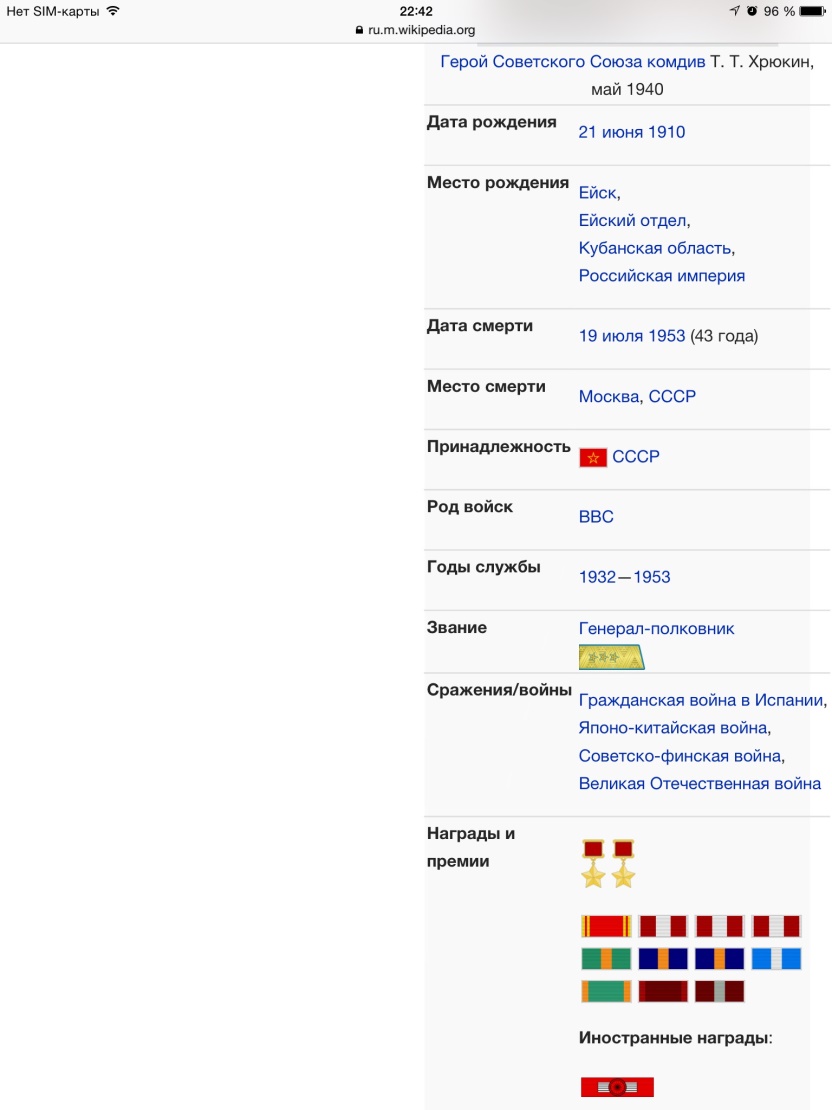 Участник гражданской войны в Испании, сражений  с  захватчиками в Китае, советско-финляндской  и великой отечественной войны
Награжден государственными наградами: «две золотые звезды» героя ссср,13 орденов, 6 медалей
память моего прадедушки хрюкина Тимофея Тимофеевича увековечена:
Названы улицы в городах :     СЕВАСТОПОЛЕ,
                                                       ВОЛГОГРАДЕ,
                                                       БЕЛАЯ ЦЕРКОВЬ (Украина)
                                   в станице   Привольная  ( Краснодарский край)

 Воды Балтийского моря бороздит рыболовецкий траулер «Тимофей Хрюкин»

В городе Калинининграде установлена гранитная доска

 На родине в городе Ейске (Краснодарский край) установлен бронзовый бюст

В Москве в Лубянском проезде на доме, где он жил, установлена  мемориальная доска
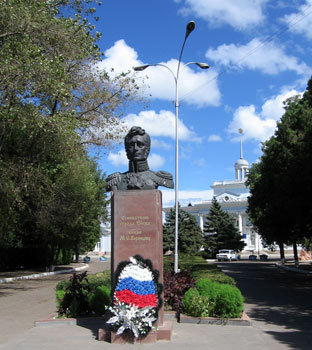 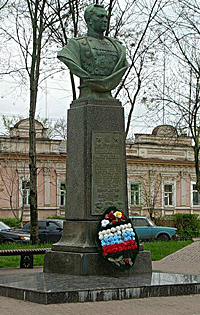 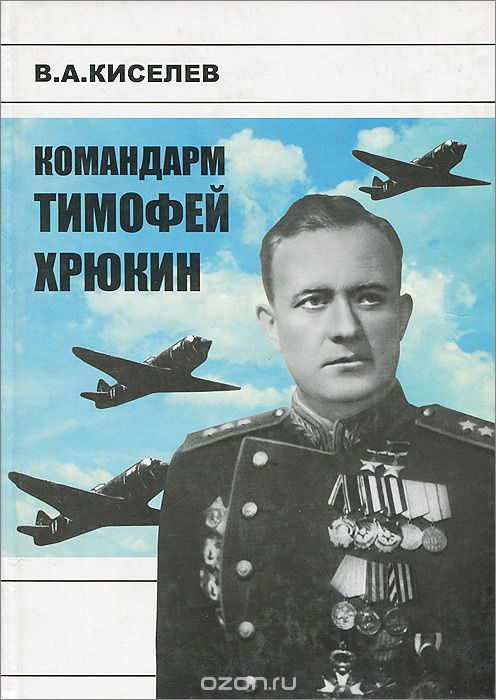 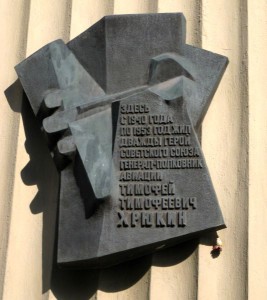 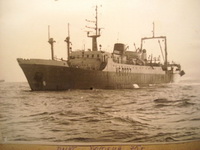 Умер в 1953 году в возрасте 43 лет, похоронен в Москве на Новодевичьем кладбище
В семье моих прадедушки и прабабушки (хрюкиной полины дмитриевны) было 8 детей
Мои дедушка и бабушка- Тетеркина Татьяна Тимофеевна (дочь командарма  Хрюкина)  иТетеркин  Александр Борисович
Инженер института автоматики-телемеханики,
 конструктор
Радио- техник
 Научно-исследовательского института «Альтаир» . Начальник цеха. Награжден медалью «За доблестный труд».
Разработчик зенитных ракетных комплексов.
Мои родители-соколова марина Александровна исоколов Дмитрий Сергеевич
АДМИНИСТРАТОР 
ТОРГОВОЙ СЕТИ
МЕДРЕГИСТРАТОР
Сестра алина с боевыми друзьями прадеда В Музее 8-ой воздушной армииТЕТЕРКИНА АЛИНА-ВЫПУСКНИЦА МОСКОВСКОГО ПАНСИОНА ГОСУДАРСТВЕННЫХ ВОСПИТАННИЦ КАДЕТСКОЙ ШКОЛЫ-ИНТЕРНАТА
Моя Сестра Алина и мой двоюродный брат хрюкин георгий артемовичСТУДЕНТ АКАДЕМИИ МЧС ГОРОДА МОСКВЫ
Я- соколов Никита Дмитриевич
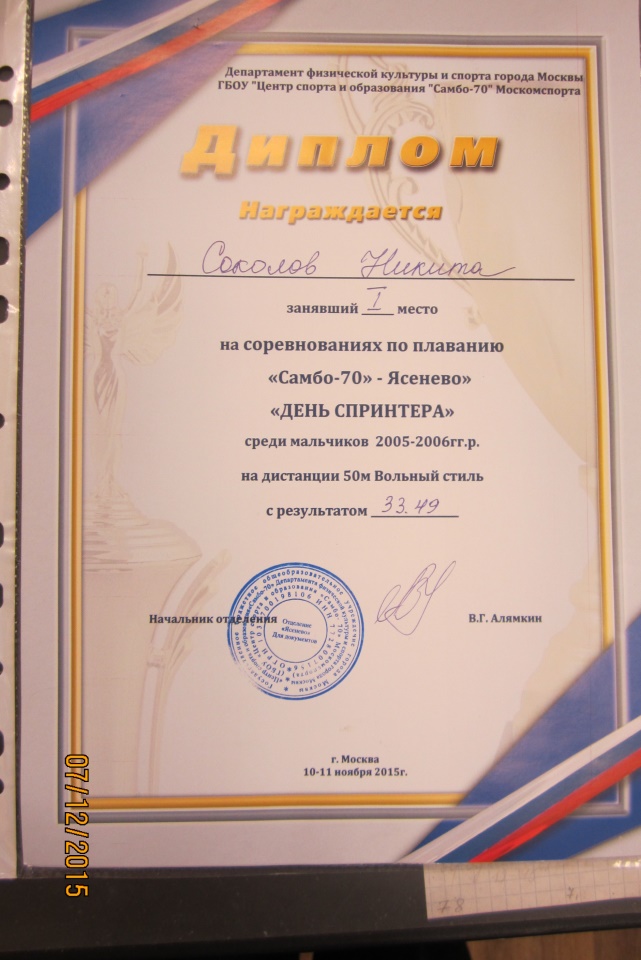 Я, соколов Никита Дмитриевич, обещаю быть достойным своих славных  родственников!
СПАСИБО ЗА ВНИМАНИЕ!